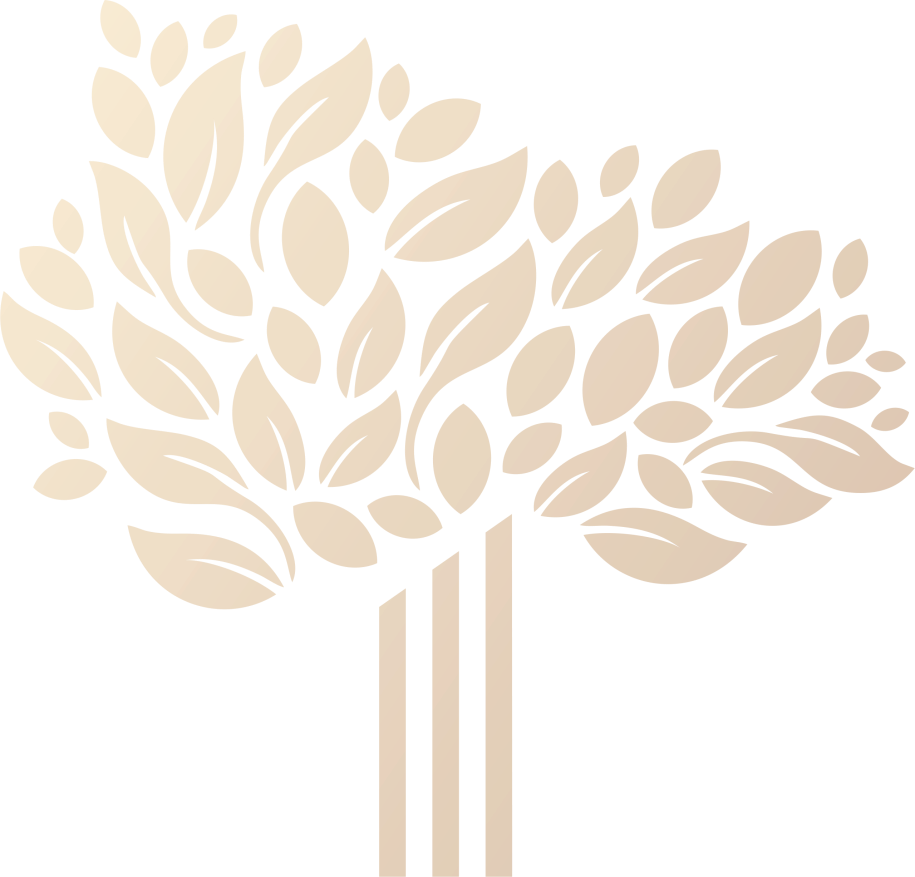 Проект закона Новосибирской области «О внесении изменений в Закон Новосибирской области «О налогах и особенностях налогообложения отдельных категорий налогоплательщиков в Новосибирской области»
Решетников Лев Николаевич
Министр экономического развития Новосибирской области
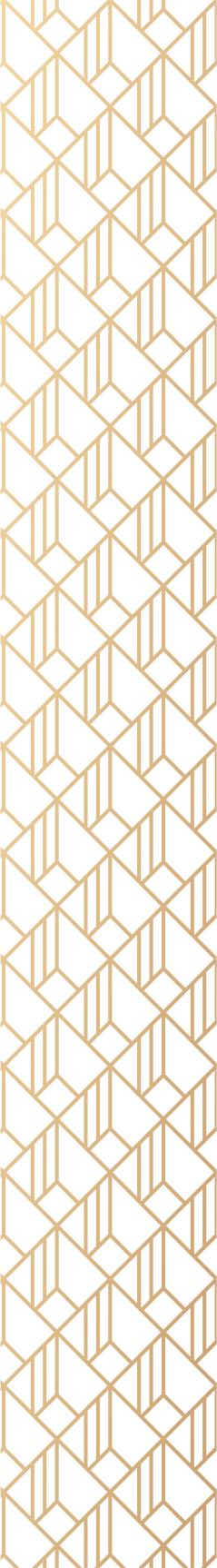 Дополнения в закон
1.Инвестиционный налоговый вычет по налогу на прибыль организаций в отношении расходов на научные исследования и (или) опытно- конструкторские разработки (Статья 6.2.4.)

2.Инвестиционный налоговый вычет по налогу на прибыль организаций в отношении расходов, понесенных в связи с безвозмездной передачей имущества (включая денежные средства) образовательным организациям (Статья 6.2.5.)

3.Налоговые льготы по налогу на прибыль организаций организациям, осуществляющим деятельность по предоставлению по лицензионному договору прав использования результатов интеллектуальной деятельности (Статья 8.12.5.)
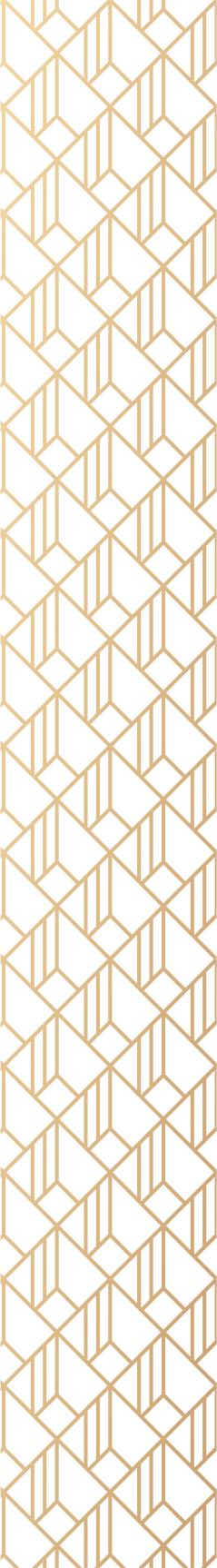 Инвестиционный налоговый вычет по налогу на прибыль организаций в отношении расходов на научные исследования и (или) опытно- конструкторские разработки
Категория: налогоплательщики, осуществившие расходы на научные исследования и (или) опытно-конструкторские разработки

Размер: инвестиционный налоговый вычет = 90% суммы расходов

Ставка налога на прибыль = 5%
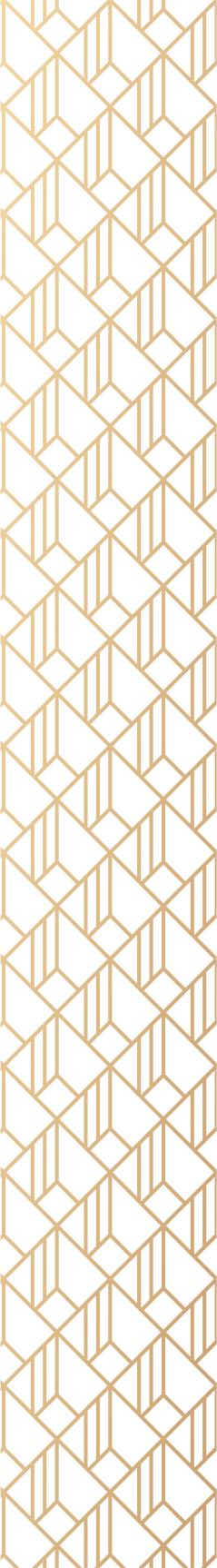 Инвестиционный налоговый вычет по налогу на прибыль организаций в отношении расходов, понесенных в связи с безвозмездной передачей имущества (включая денежные средства) образовательным организациям
Категория: налогоплательщики, безвозмездно передавшие имущество (включая денежные средства) образовательным организациям, реализующим основные образовательные программы, имеющим государственную аккредитацию и находящимся на территории Новосибирской области

Размер: инвестиционный налоговый вычет = 100% суммы расходов

Ставка налога на прибыль = 5%
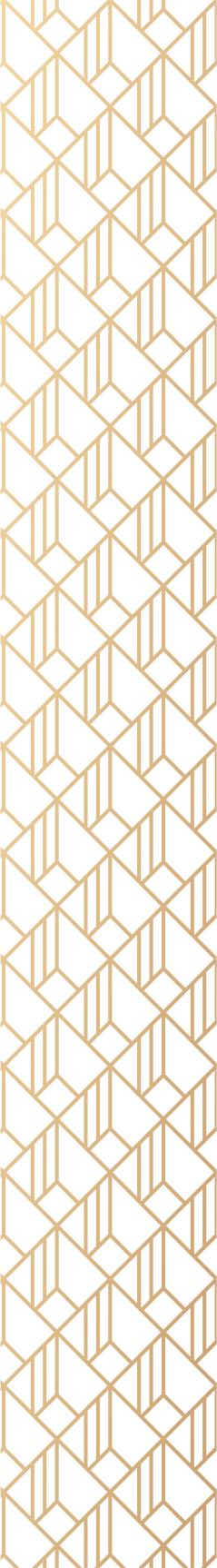 Налоговые льготы по налогу на прибыль организаций организациям, осуществляющим деятельность по предоставлению по лицензионному договору прав использования результатов интеллектуальной деятельности
Категория: налогоплательщики – российские организации, осуществляющие деятельность по предоставлению по лицензионному договору прав использования результатов интеллектуальной деятельности, исключительные права на которые принадлежат таким налогоплательщикам

Ставка налога на прибыль = 0%
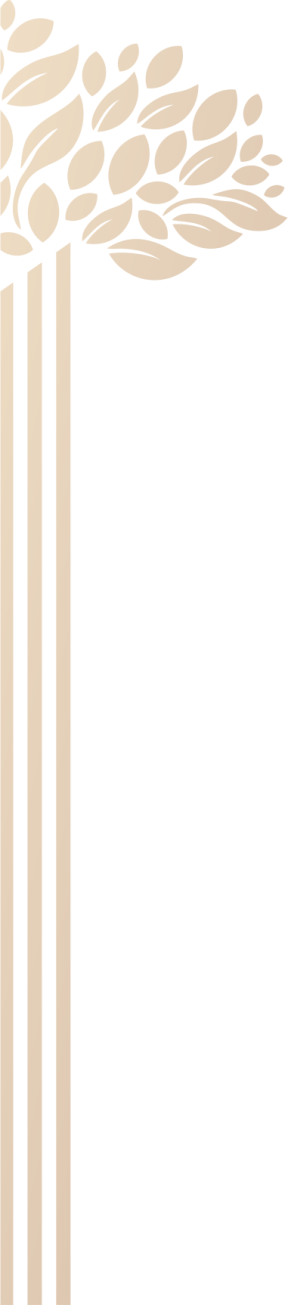 СПАСИБО ЗА ВНИМАНИЕ!